Figure 4 Brainstem distribution of FLI following application of carbonated water, and reduction by acetazolamide. (A) ...
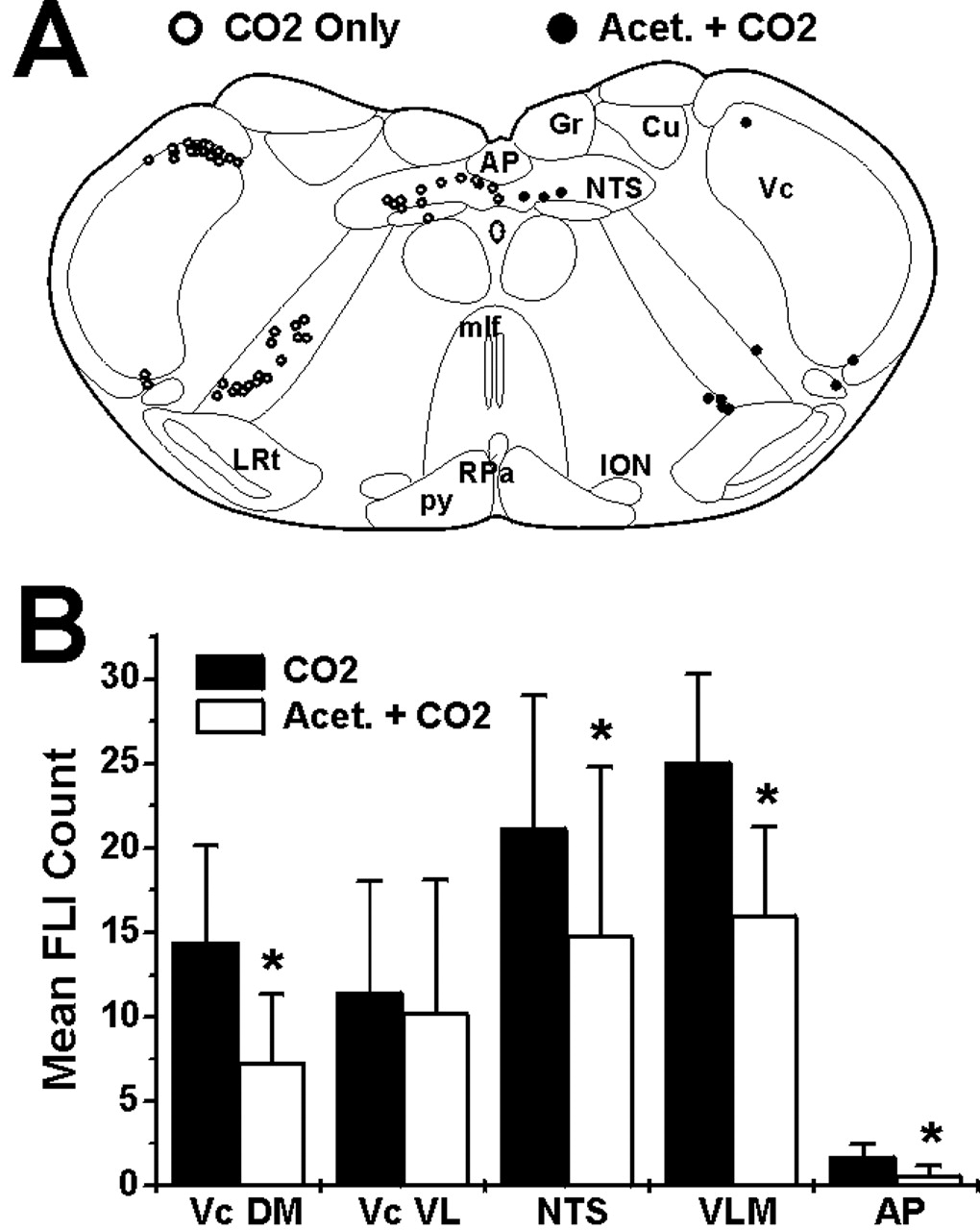 Chem Senses, Volume 25, Issue 3, June 2000, Pages 277–284, https://doi.org/10.1093/chemse/25.3.277
The content of this slide may be subject to copyright: please see the slide notes for details.
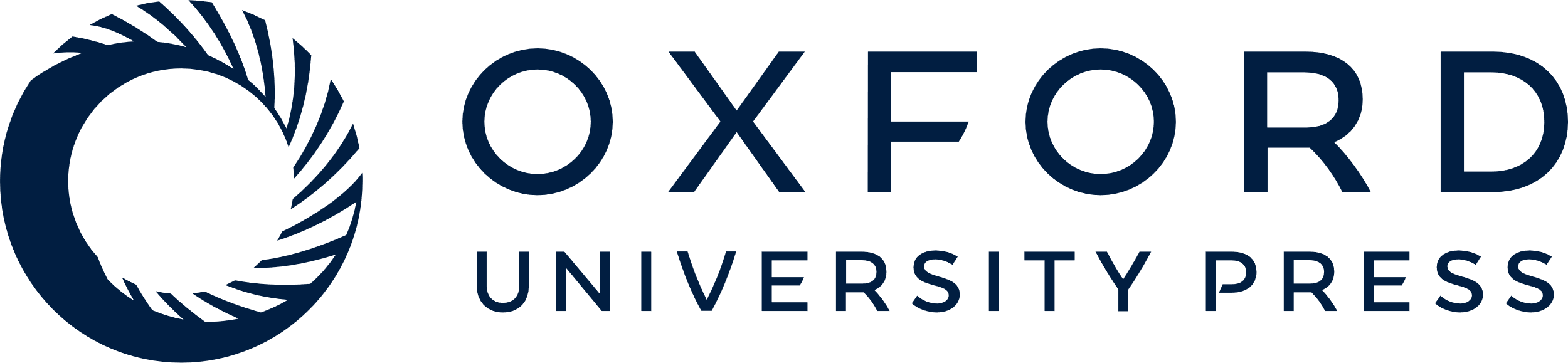 [Speaker Notes: Figure 4 Brainstem distribution of FLI following application of carbonated water, and reduction by acetazolamide. (A) Cross-section of brainstem [anterior –5.08; from the atlas of Paxinos and Watson (Paxinos and Watson, 1998)]. Dots indicate locations of cells expressing FLI. The left half of section shows the distribution of FLI from animal receiving carbonated water only. The right half shows the distribution of FLI from an animal receiving acetazolamide (1% to lingual surface) followed by carbonated water. Abbreviations: AP, area postrema; Cu, n. cuneatus; Gr, n. gracilis; ION, inferior olivary n.; LRt, lateral reticular n.; mlf, medial longitudinal fasciculus; NTS, n. of solitary tract; py, medullary pyramid; RPa, n. raphe pallidus; Vc, trigeminal subnucleus caudalis. (B) Bar graph plotting mean counts of FLI in animals receiving carbonated water only (CO2; shaded bars; n = 6), and carbonated water after pretreatment with acetazolamide (Acet. + CO2; open bars; n = 6). Each pair of bars shows the mean counts of FLI for the five different regions indicated. Abbreviations: Vc DM, dorsomedial aspect of trigeminal caudalis; VL Vc, ventrolateral aspect of trigeminal caudalis; NTS = n. of solitary tract; VLM = ventrolateral medulla; AP = area postrema. Error bars: SEM. *Significantly different from CO2 only (P < 0.05, unpaired t-test).


Unless provided in the caption above, the following copyright applies to the content of this slide: Oxford University Press]
Figure 3 Psychophysical results: capsaicin. (A) Effect of capsaicin pretreatment on irritation evoked by carbonated ...
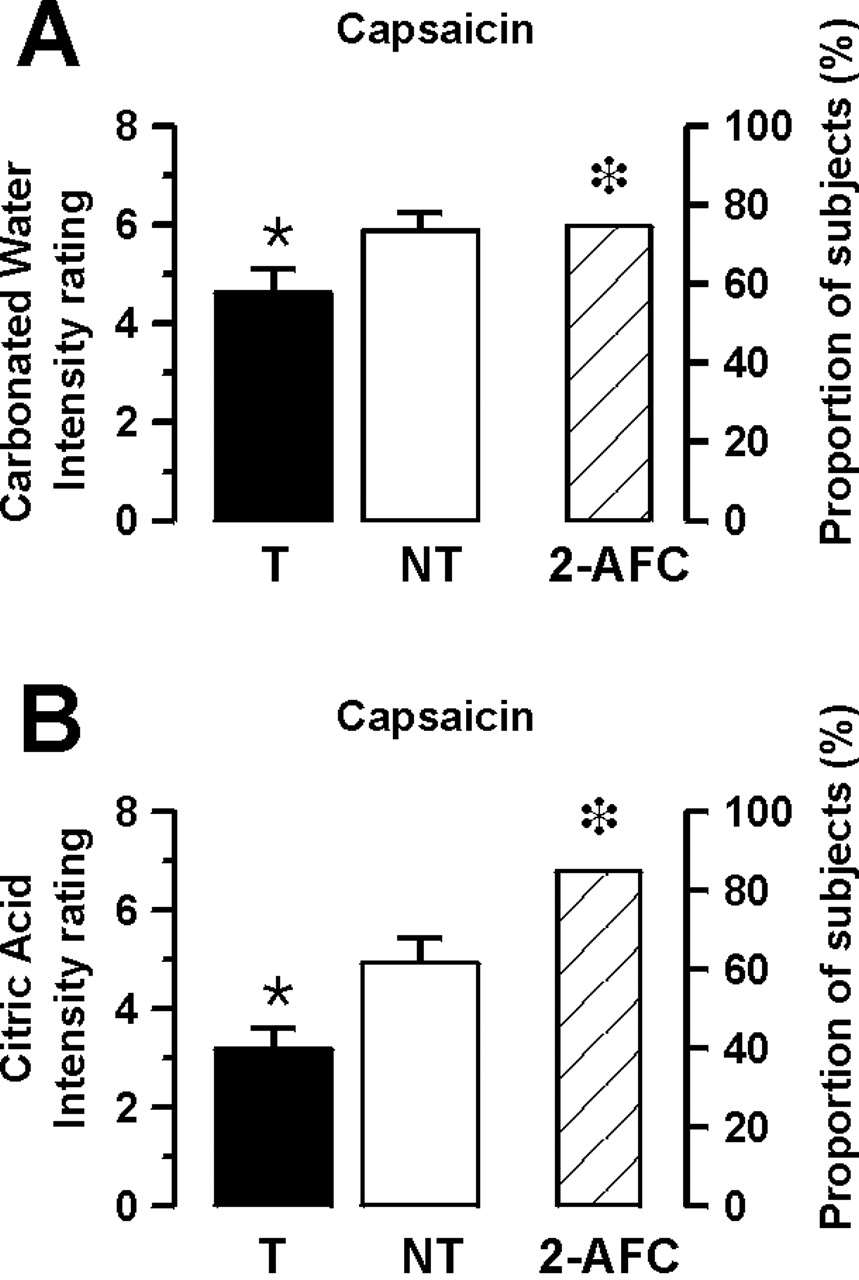 Chem Senses, Volume 25, Issue 3, June 2000, Pages 277–284, https://doi.org/10.1093/chemse/25.3.277
The content of this slide may be subject to copyright: please see the slide notes for details.
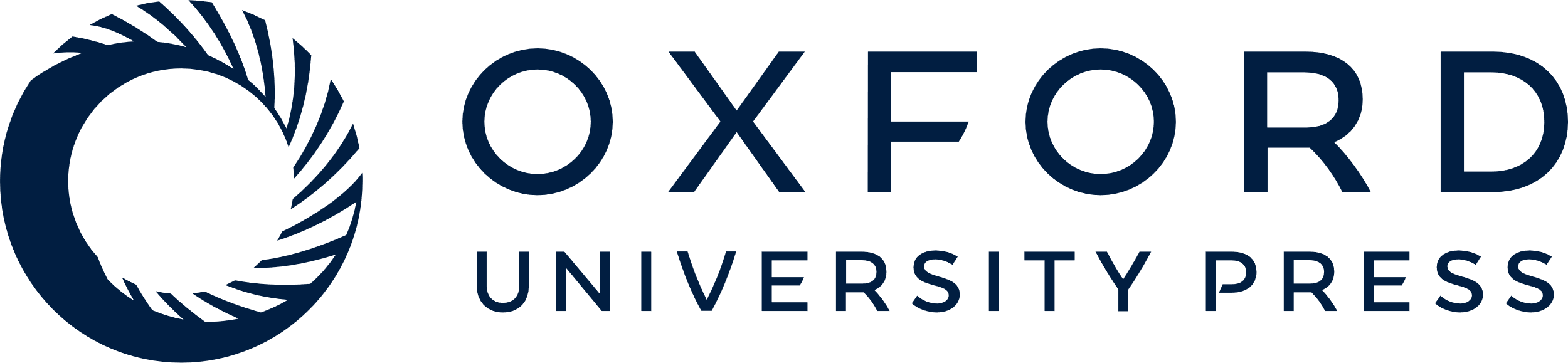 [Speaker Notes: Figure 3 Psychophysical results: capsaicin. (A) Effect of capsaicin pretreatment on irritation evoked by carbonated water. (B) Effect of capsaicin pretreatment on irritation evoked by citric acid. Format as in Figure 2.


Unless provided in the caption above, the following copyright applies to the content of this slide: Oxford University Press]
Figure 2 Psychophysical results: acetazolamide. In each panel, the pair of bars to the left indicate intensity ratings ...
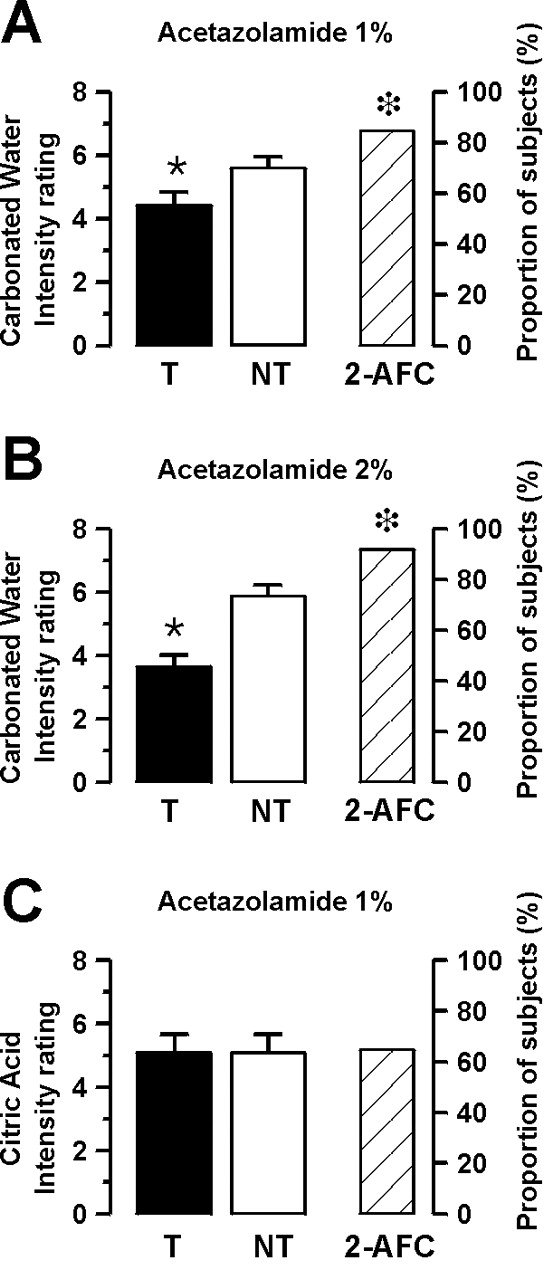 Chem Senses, Volume 25, Issue 3, June 2000, Pages 277–284, https://doi.org/10.1093/chemse/25.3.277
The content of this slide may be subject to copyright: please see the slide notes for details.
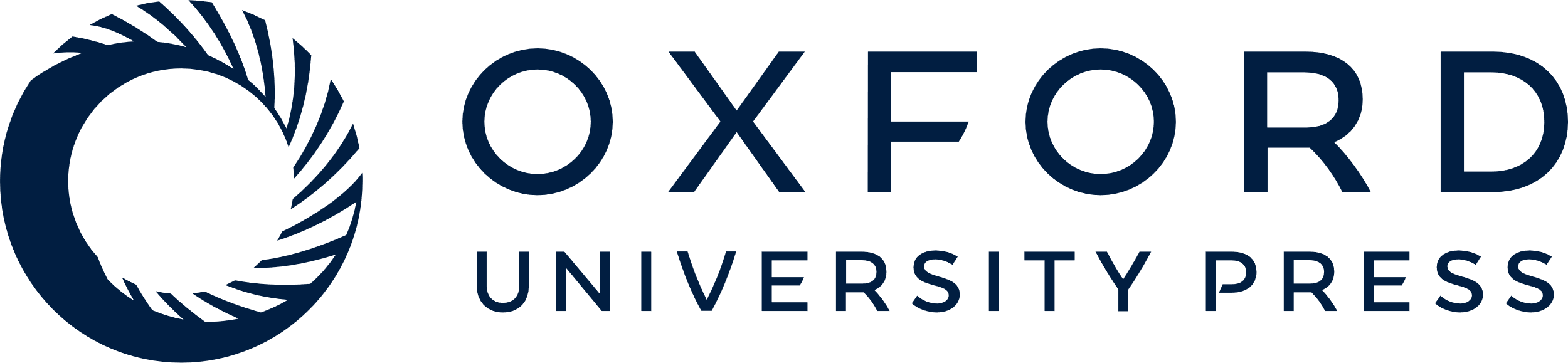 [Speaker Notes: Figure 2 Psychophysical results: acetazolamide. In each panel, the pair of bars to the left indicate intensity ratings on the treated (T, filled bar) and non-treated (NT, open bar) side of the tongue, respectively. The hatched bar to the right indicates the proportion of subjects who chose the nontreated side to yield a stronger sensation in the 2-AFC test. (A) Effect of acetazolamide (1%) pretreatment on irritation evoked by carbonated water. (B) Effect of acetazolamide (2%) pretreatment on irritation evoked by carbonated water. (C) Effect of acetazolamide (1%) pretreatment on irritation evoked by citric acid. Error bars: SE. Asterisks over filled bars indicate significant difference between T and NT (P < 0.05, t-test). Stars over hatched bars indicate that a significant majority of subjects chose non-treated side (P < 0.05, binomial test).


Unless provided in the caption above, the following copyright applies to the content of this slide: Oxford University Press]
Figure 1 Psychophysical protocol. (A) In separate sessions, either acetazolamide or capsaicin was applied to one side ...
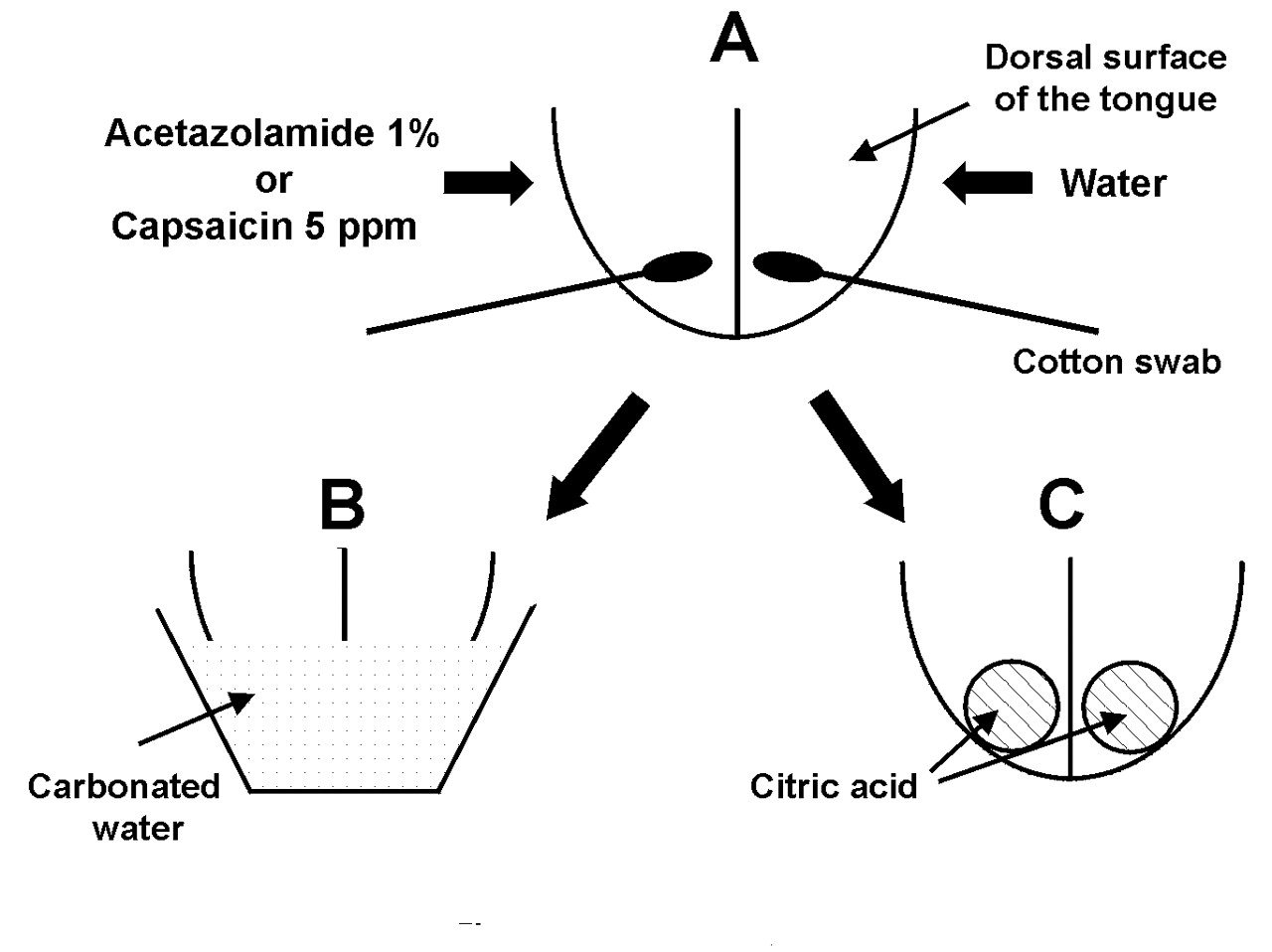 Chem Senses, Volume 25, Issue 3, June 2000, Pages 277–284, https://doi.org/10.1093/chemse/25.3.277
The content of this slide may be subject to copyright: please see the slide notes for details.
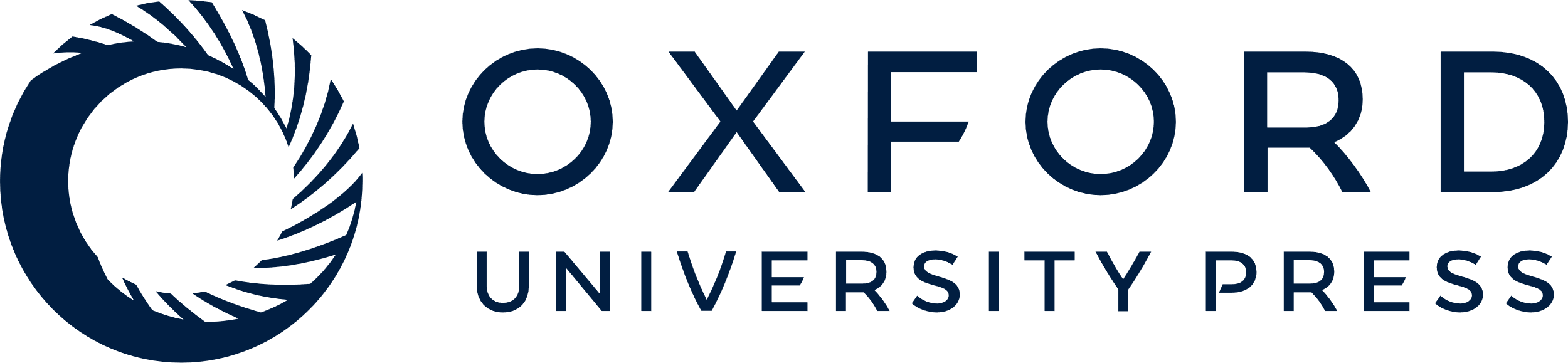 [Speaker Notes: Figure 1 Psychophysical protocol. (A) In separate sessions, either acetazolamide or capsaicin was applied to one side of the tongue (hatching) and, simultanously, water was applied to the other side using cotton swabs. Two minutes after acetazolamide application, or 10 min after capsaicin application, subjects were then tested with either carbonated water (A) or citric acid (B). This gives a total of four tests, each performed in a separate session. (B) Carbonated water was tested by having the subject dip the tongue into a cup filled with freshly poured carbonated water. Subjects then indicated which side of the tongue yielded a stronger sensation (2-AFC), after which they separately rated the intensity of sensation on each side of the tongue using a category scale ranging from 0 (no sensation) to 10 (intense sensation). (C) Citric acid was tested by placing filter papers soaked with 40 μl of a 125 mM citric acid solution simultaneously onto each side of the tongue, after which subjects performed the 2-AFC and rating tests.


Unless provided in the caption above, the following copyright applies to the content of this slide: Oxford University Press]